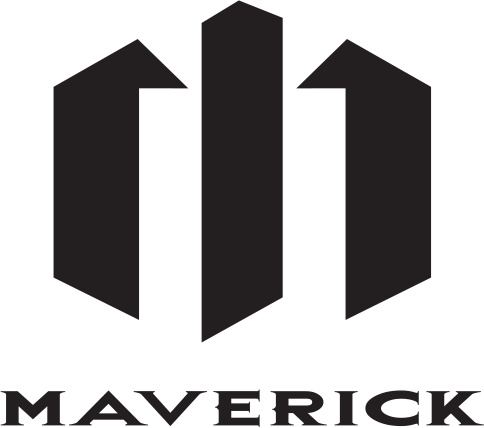 SPEAKER BRAKET MVK-206BMP
라인어레이 스피커를 고정하기 위한 브래킷 입니다.
최대하중 1t을 견딜 수 있는 강한 STEEL 재질로 되어 있습니다.
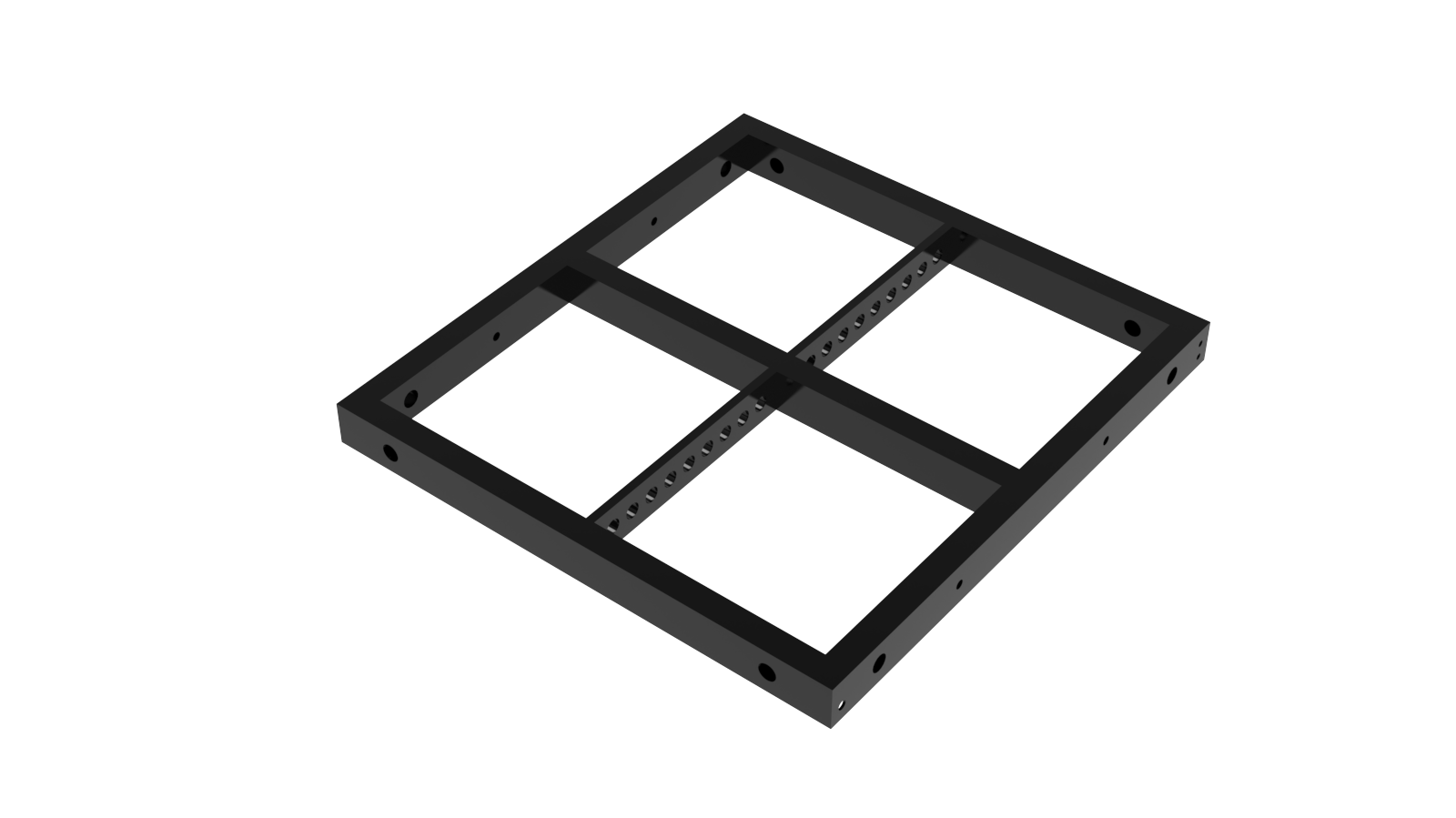